Emergency tracheal intubation checklist
COVID-19
INSIDE ROOM
OUTSIDE THE ROOM
AFTER & LEAVING
Plan for difficulty
Could we wake the patient up?
PLAN A: RSI
PLAN B/C: 2-person BMV or 2nd gen SAD






PLAN D: Front of neck airway: scalpel, bougie, tube

Confirm agreed plan

Does anyone have concerns?
Check kit
BMV or Mapleson C with HME attached
Guedel
Inline suction, HME, catheter mount (attached to Oxylog)
MAC 4 blade
Videolaryngoscope
Bougie/stylet
2x ETT, ties and syringe
Tube clamp
2nd generation SAD
eFONA kit (outside)
Two syringe drivers
NG Tube
Optilube

Check drugs
Es-ketamine
Opioid
Muscle relaxant
Emergency drugs
Maintenance sedation
Vasopressor infusion
Saline flushes

Weight? Allergies?
Airway management
Inflate cuff before ventilating
Check capnography
Clamp ETT before disconnection
Insert NG
Careful equipment disposal

Assign team member to decontaminate and return equipment

Confirm bed availability

Maintain PPE for transfer
Airway assessment
- Identify CTM
Apply monitors
Capnography
Sp02
ECG
BP cuff

2 x IV access

Recheck airway
          equipment

Prepare bougie or  
          stylet if required

Optimise patient 
-      Optimise position
Fluid/vasopressor
Connect HME to Oxylog


Preoxygenate 3 mins
PPE – be thorough, don’t rush
Wash hands (20 secs)
PPE
Long-sleeved gown
FFP3 mask
Gloves
Visor
Wipeable shoes
Check PPE with buddy

Allocate roles:
Team leader and 1st intubator
Intubator assistant
Drugs, monitor, timer
Runner (outside)
 eFONA

How do we contact further help if required?
Give COVID bleep to runner
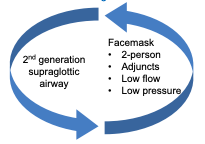 Version 2: 19th March 2020